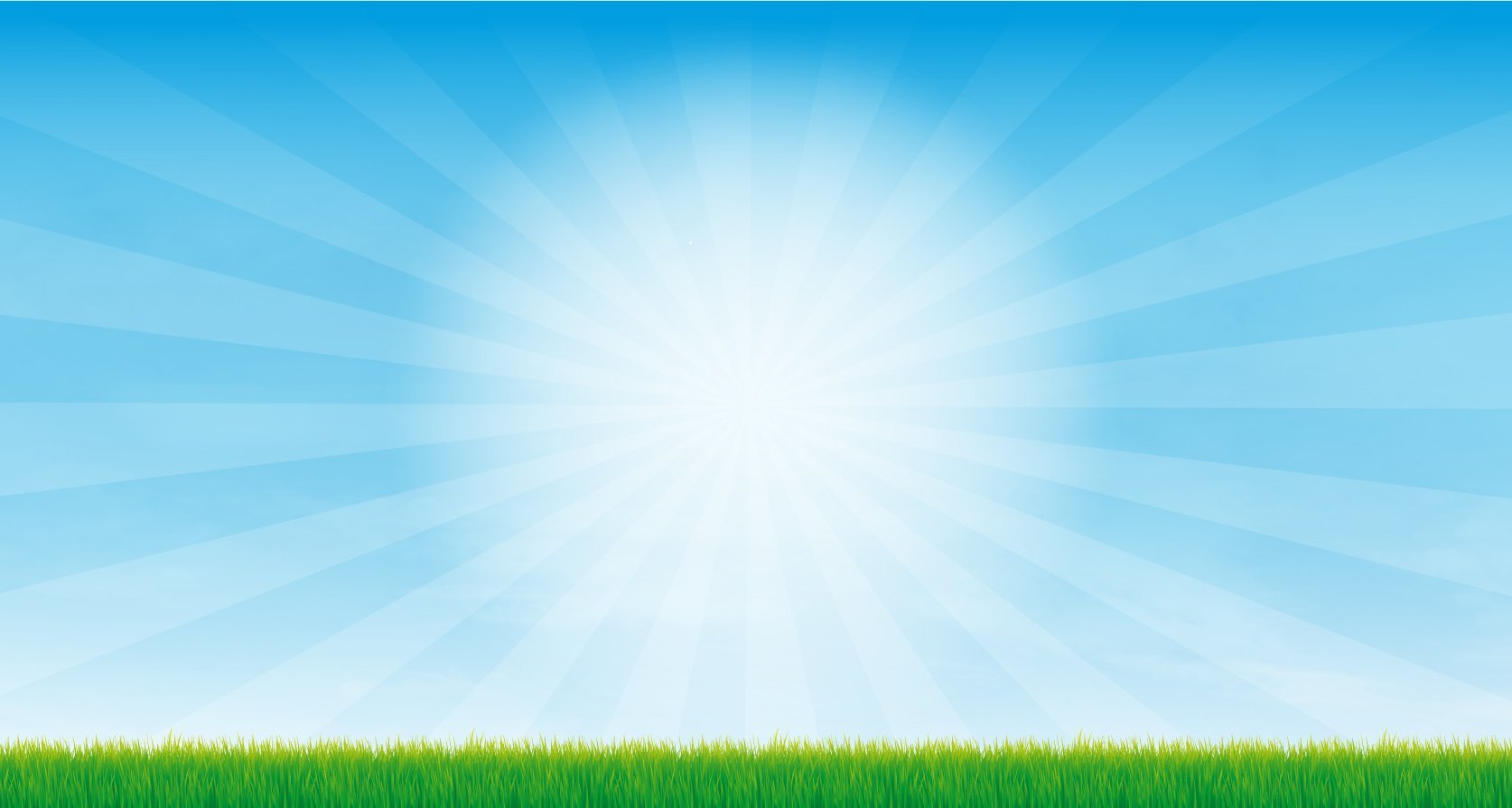 Муниципальное бюджетное дошкольное образовательное учреждение детский сад «Алёнушка» г. Мариинский Посад Чувашской Республики
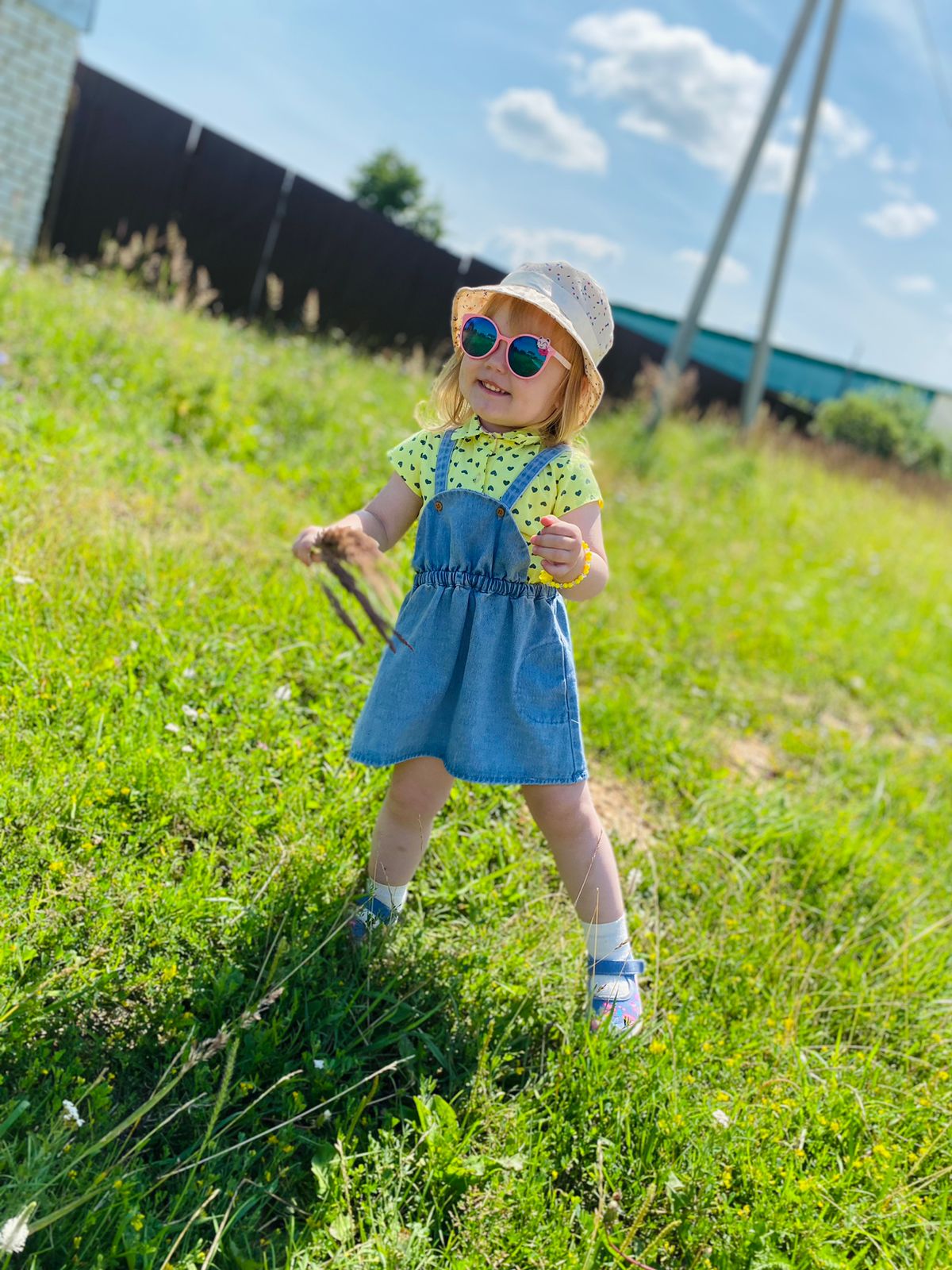 Мне зовут Полина. Мне 4 годика. 
Я живу в городе Мариинкский Посад 
и хожу в садик «Аленушка».
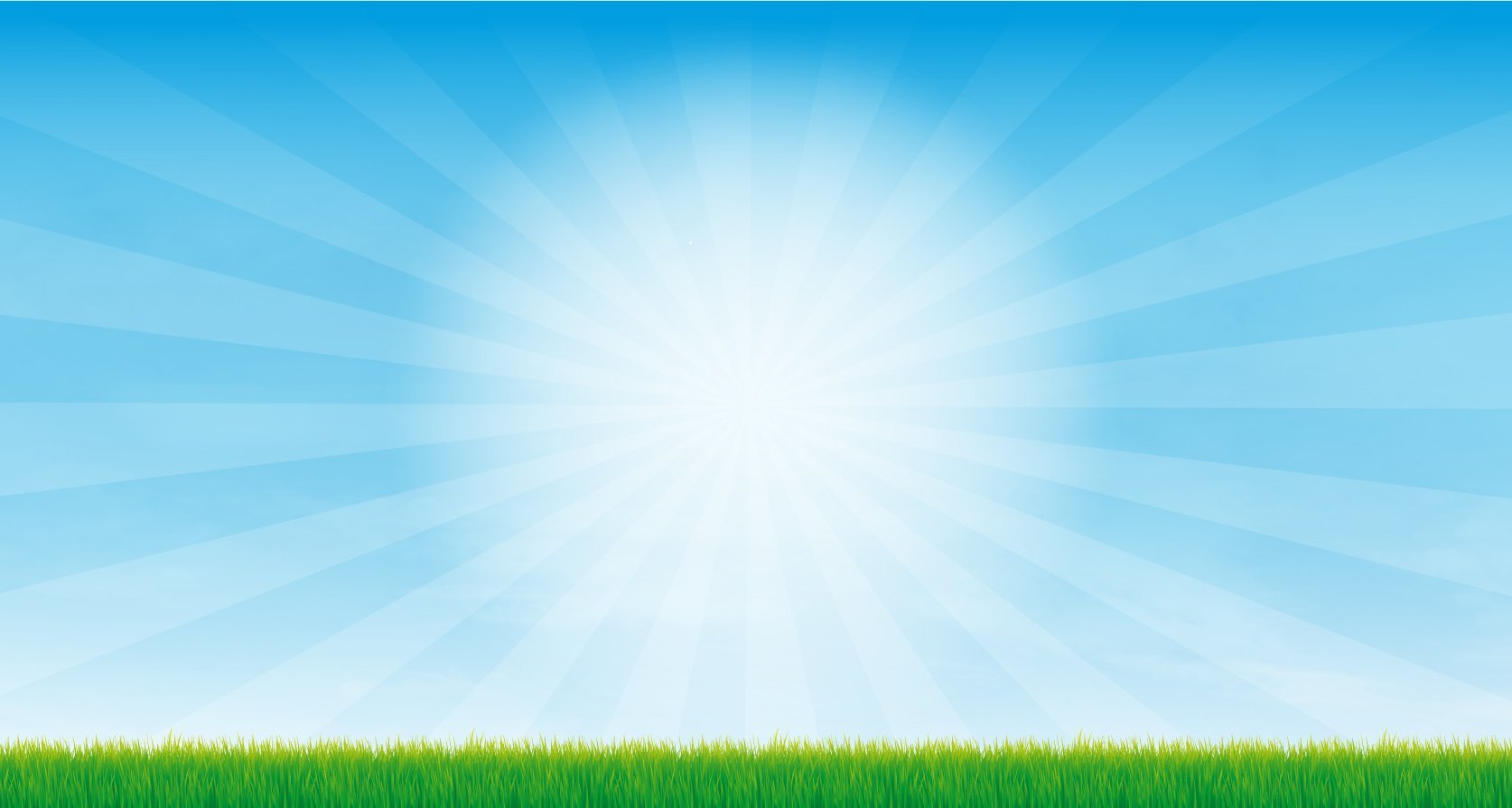 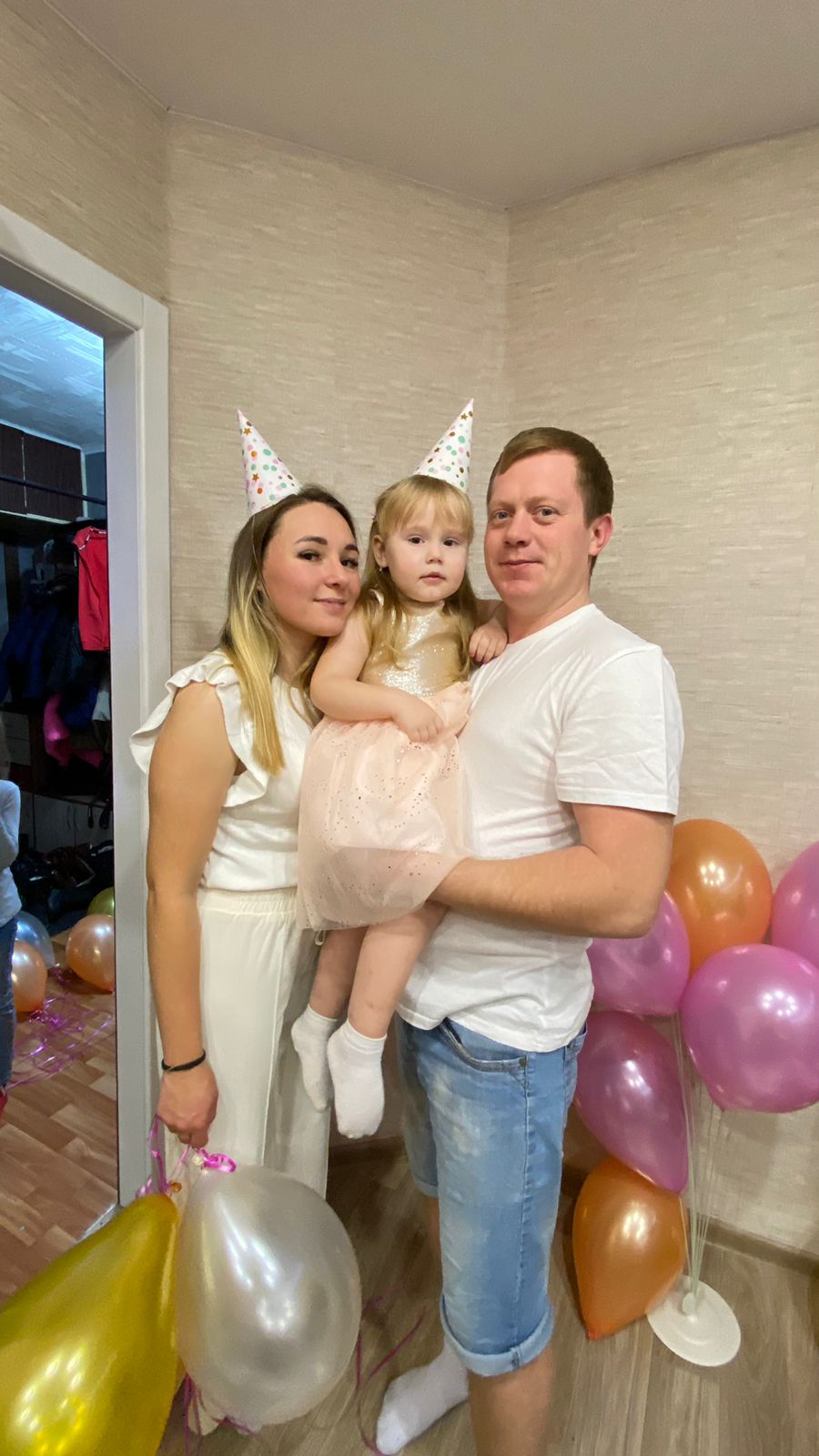 А это мои мама и папа. Мы каждый год празднуем  мое 
день рождения весело. Шарики и игрушки. 
Я люблю свое 
день рождения.
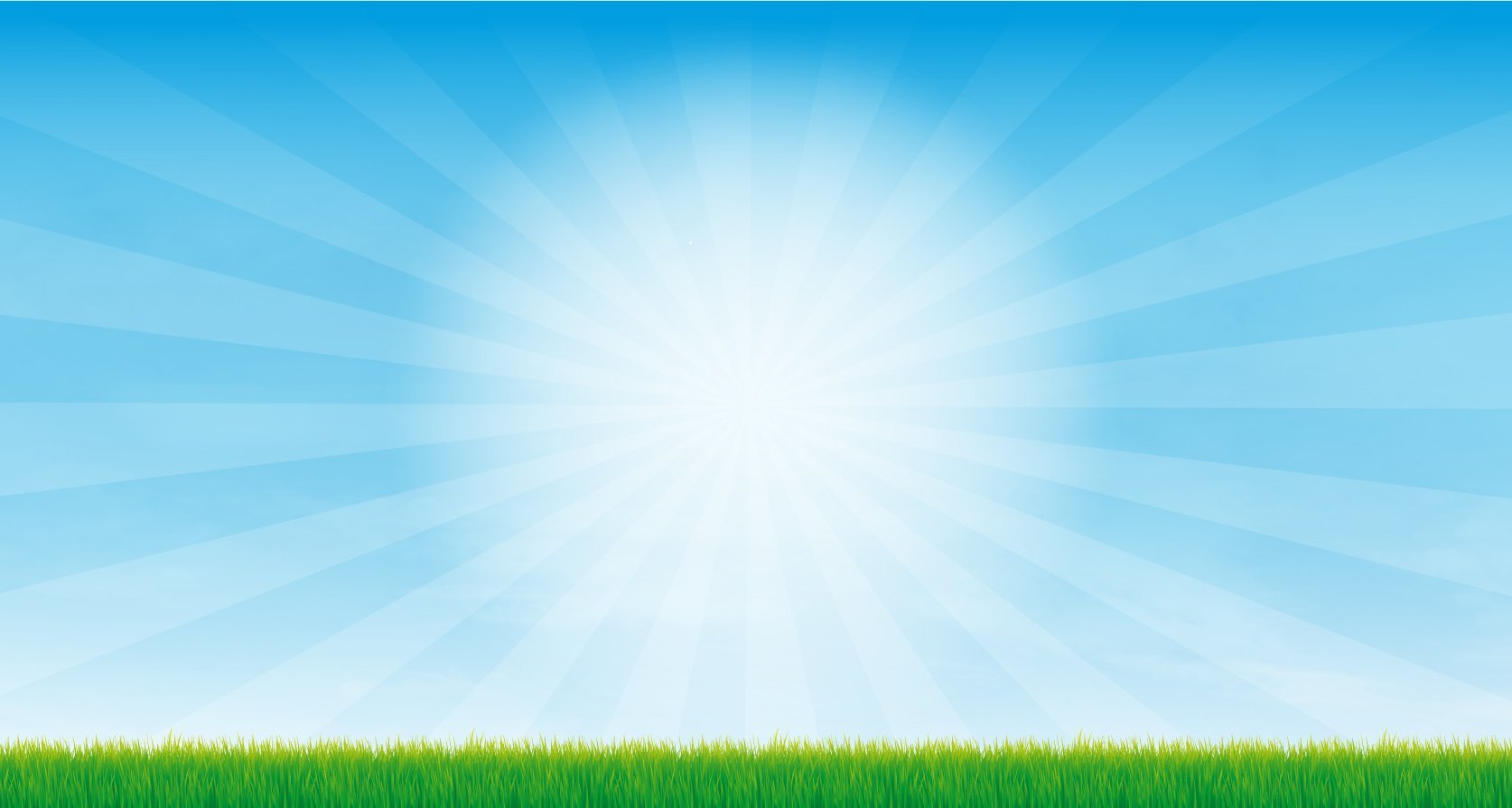 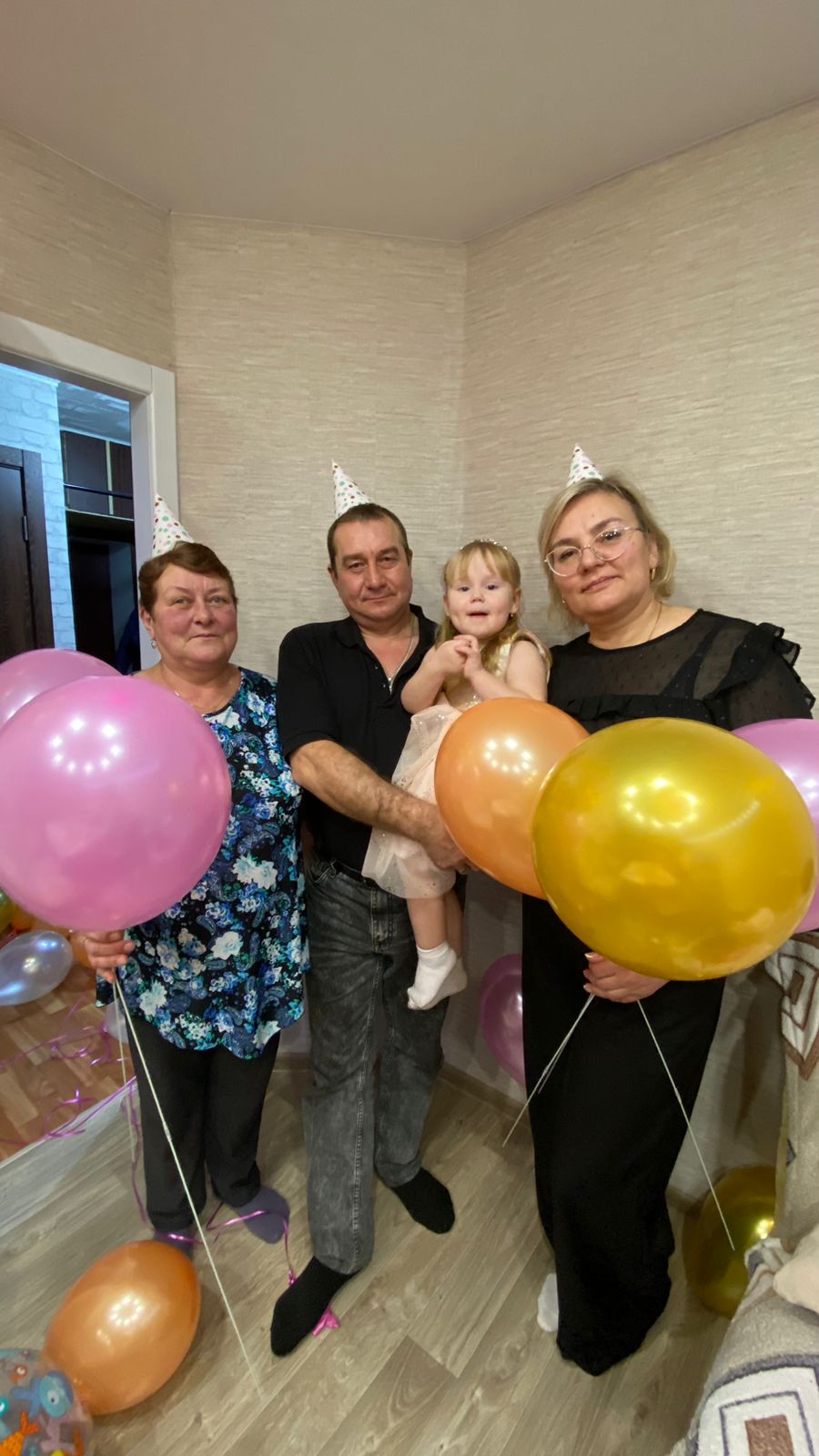 А это мои бабушки и дедушка. 
С ними мне никогда не скучно!
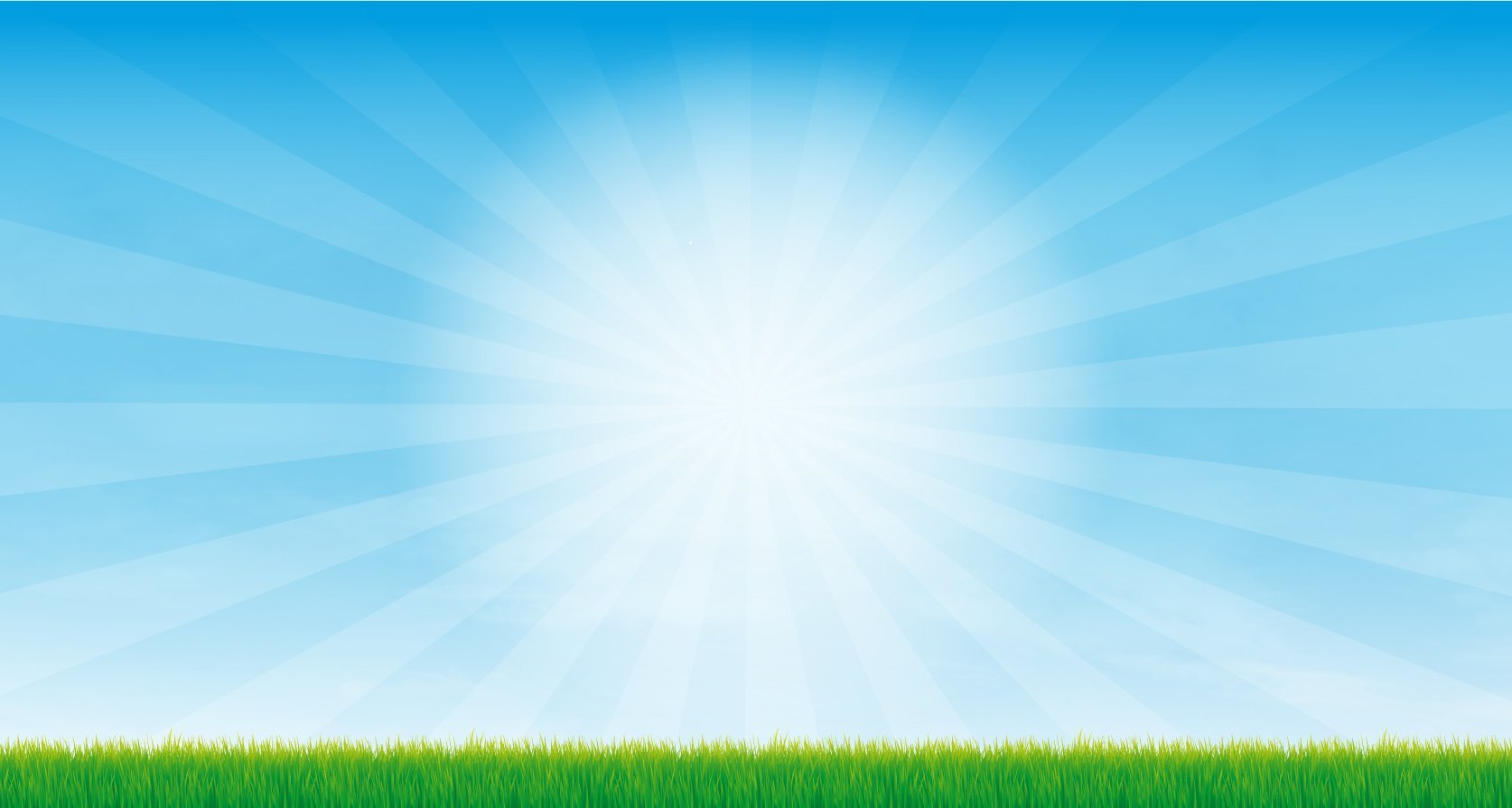 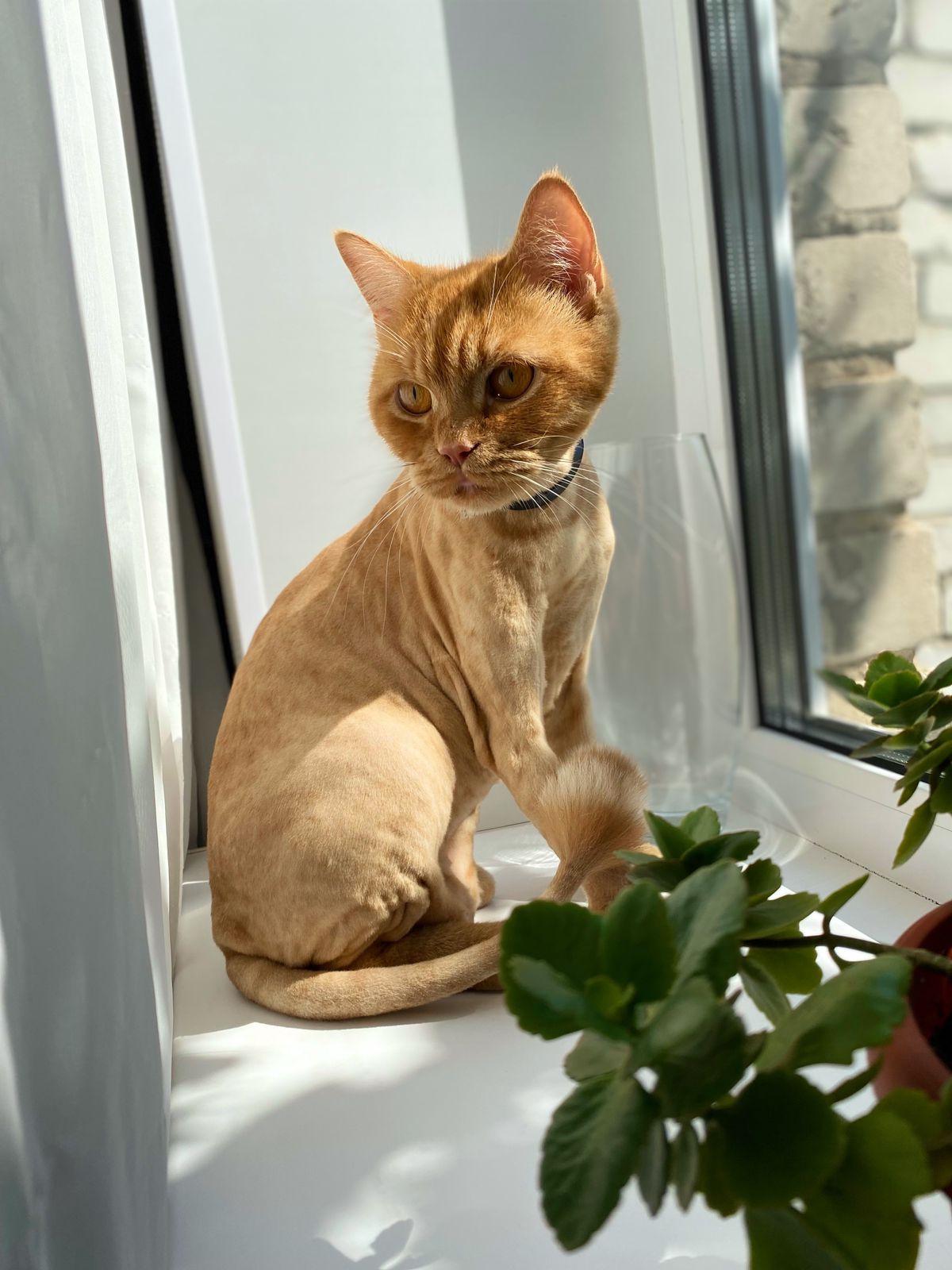 А еще у меня есть кот его зовут Желтый. Он меня очень любит!
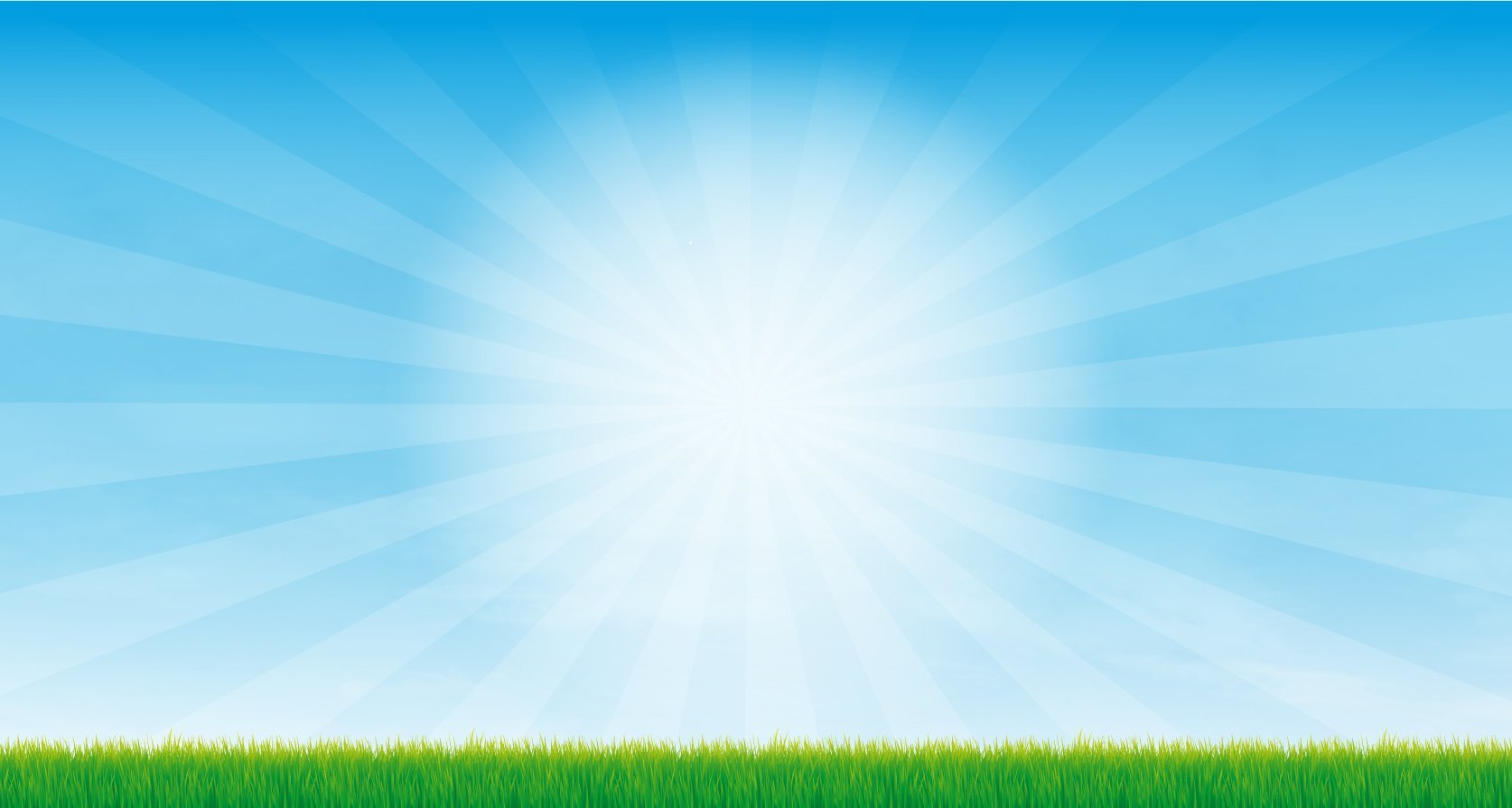 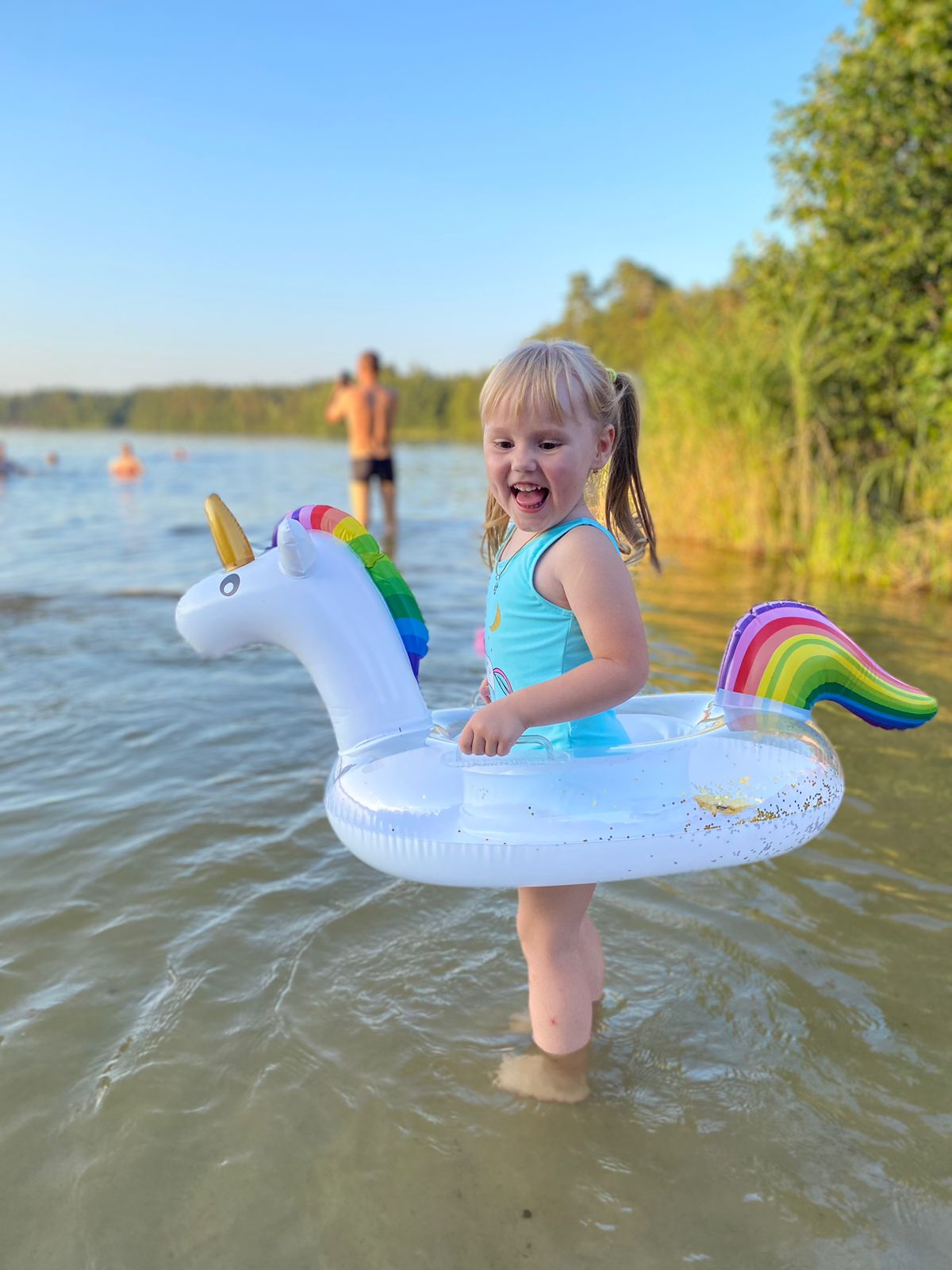 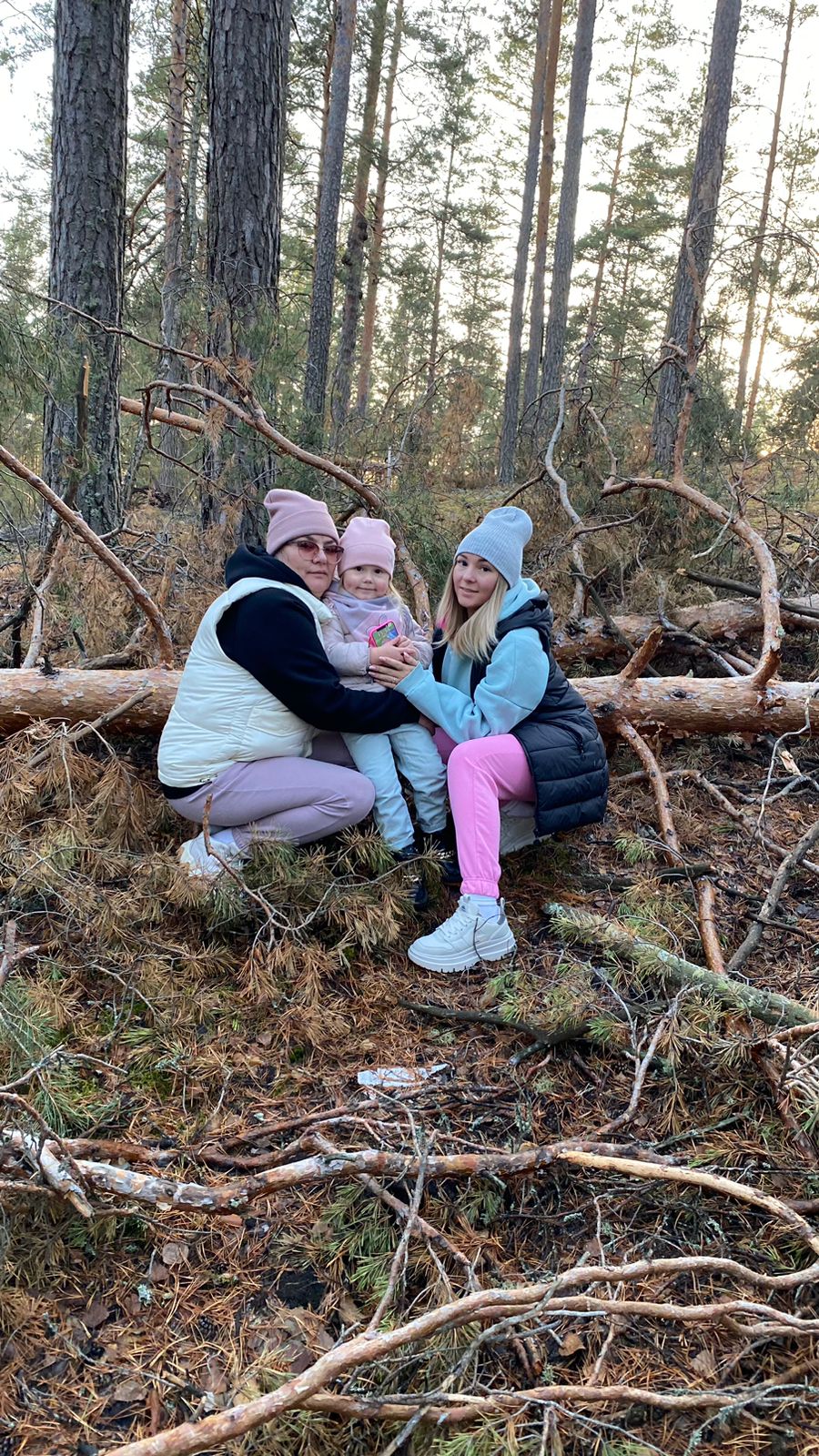 Когда мы ездим к бабушке и дедушке в поселок мы любим гулять по лесу.  Свежий и чистый воздух в хвойном лесу.
Мое любимое время года – лето, потому что я люблю купаться и играть на солнышке.